Муниципальное дошкольное образовательное учреждение детский сад общеразвивающего вида № 6 ст.КущевскаяМетодическое объединениеТема: «Оценка качества дошкольного образования»подготовила:ст.воспитатель МБДОУ д\с ОВ № 6 Прапро Е.А.
Одна из главных целей ФГОС дошкольного образования – обеспечение государственных гарантий уровня и качества образования на основе единства обязательных требований к условиям реализации основных образовательных программ, их структуре и результатам их освоения. 
Возникает вопрос о 
качестве дошкольного образования?
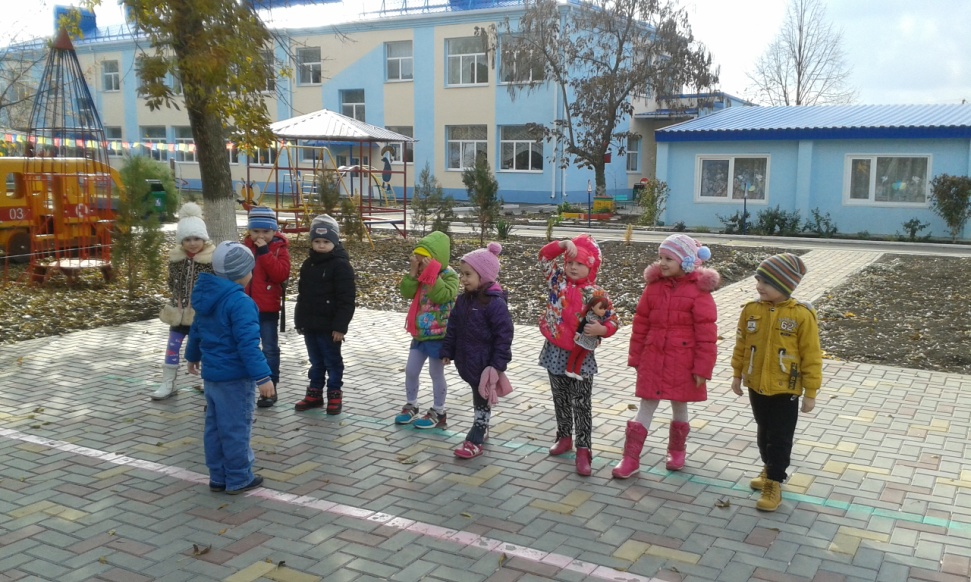 Качество образования – комплексная  характеристика образовательной деятельности и подготовки воспитанников.Оценка качества образования- оценка реализуемых образовательных программ, индивидуальных достижений и деятельности педагогических работников с учетом таких аспектов, как условия, процессы и результаты.
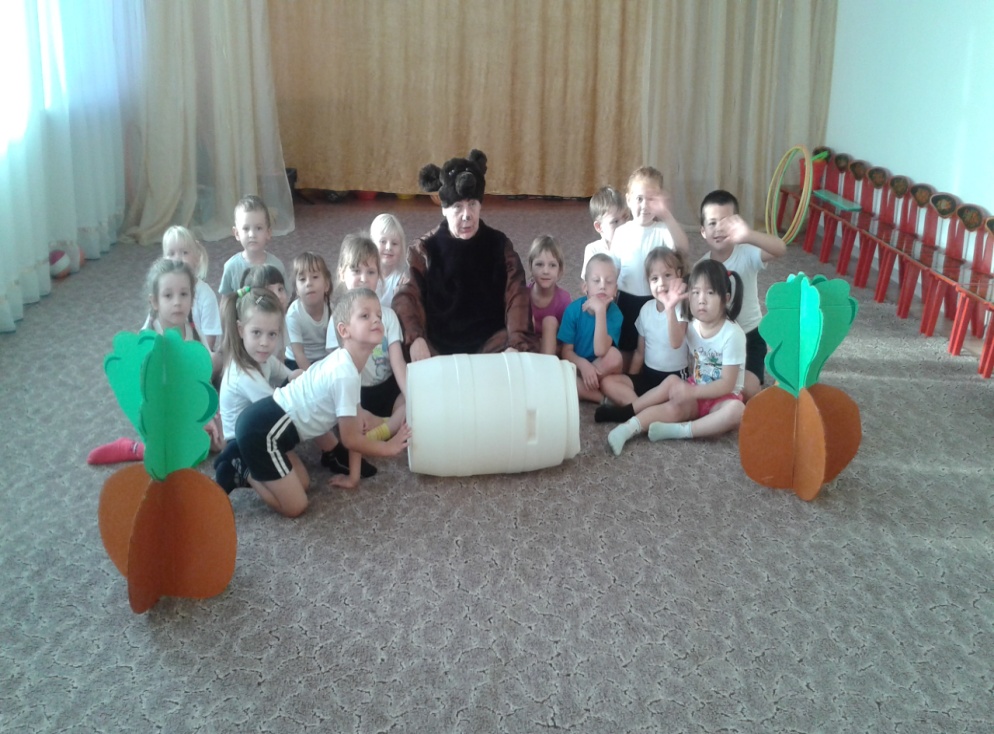 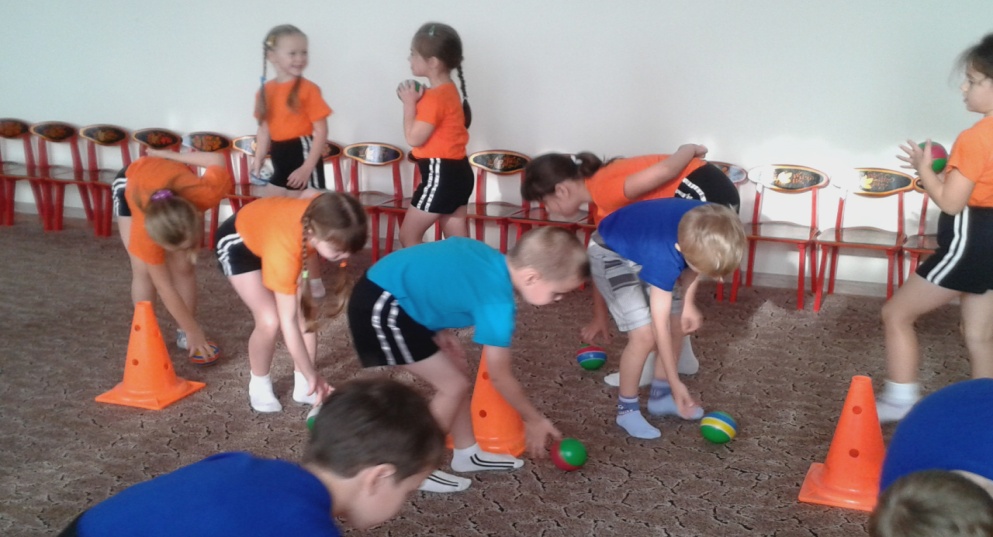 Целью системы оценка качества дошкольного образования является сбор, обобщение, анализ информации о состоянии системы дошкольного образования и основных показателей ее функционирования для определения тенденции развития системы образования в ДУ по достижению решений  качественного образования.
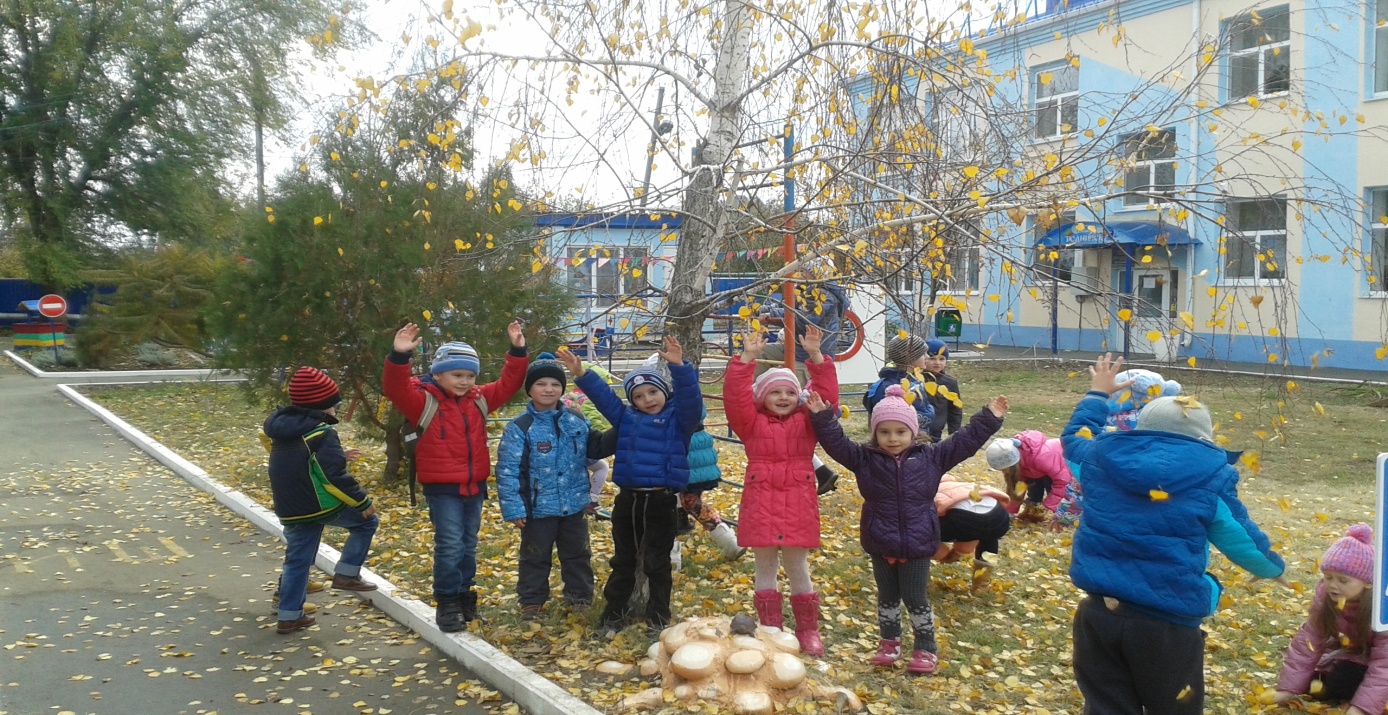 С этой точки зрения качество образования рассматривается как совокупность трех компонентов:
- качество образовательного процесса;
- качество условий осуществления образовательной деятельности;
 - качество результатов. 
Внутренняя оценка качества образования – организуемая и проводимая самой образовательной организацией: 
Педагогами, воспитанниками, 
родителями (законными представителями)
Внешняя оценка качества образования –
 оценка, осуществляемая государственными 
структурами, органами власти, обществом, 
личностью, в т.ч. родителями 
(законными представителями)
.
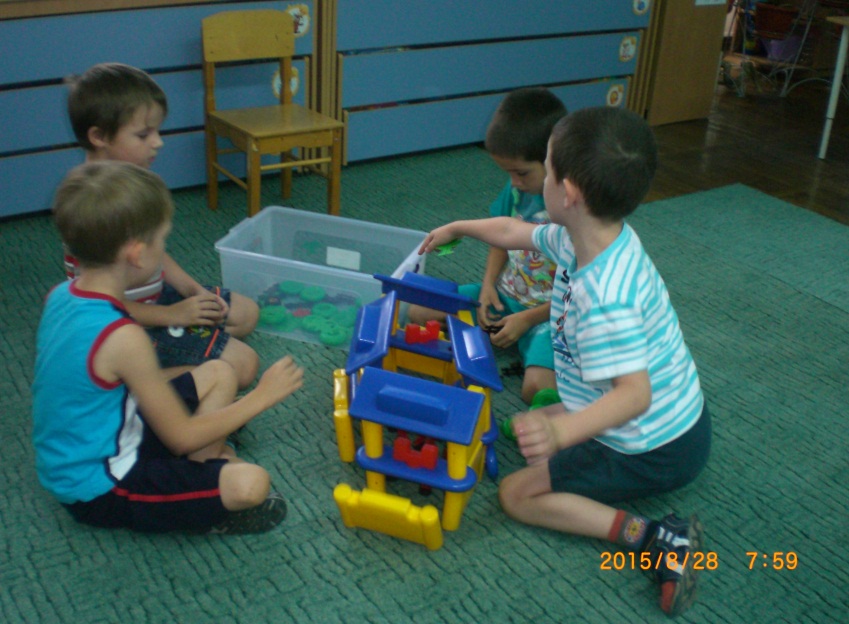 Созданием модели оценки качества дошкольного образования  Модель оценки качества дошкольного образования в ДОУ – это совокупность взаимосвязанных между собой функций, объекта, субъектов и предмета оценки, показателей и критериев, процедуры и результата оценки.
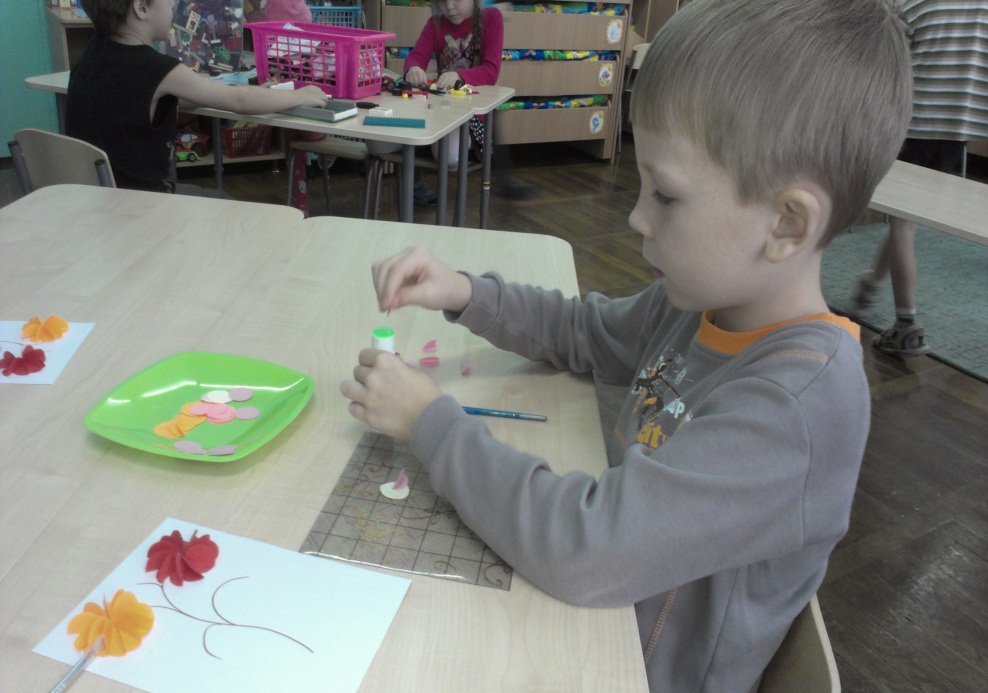 ПОКАЗАТЕЛИ И КРИТЕРИИ КАЧЕСТВА ДОШКОЛЬНОГО ОБРАЗОВАНИЯ В ДОУ
1. Образовательная деятельность.
2. Развивающая среда.
3. Психологический комфорт ребенка.
4. Здоровьесберегающая деятельность.
5.Удовлетворение потребности 
семьи и ребенка в услугах 
дошкольного образовательного 
учреждения
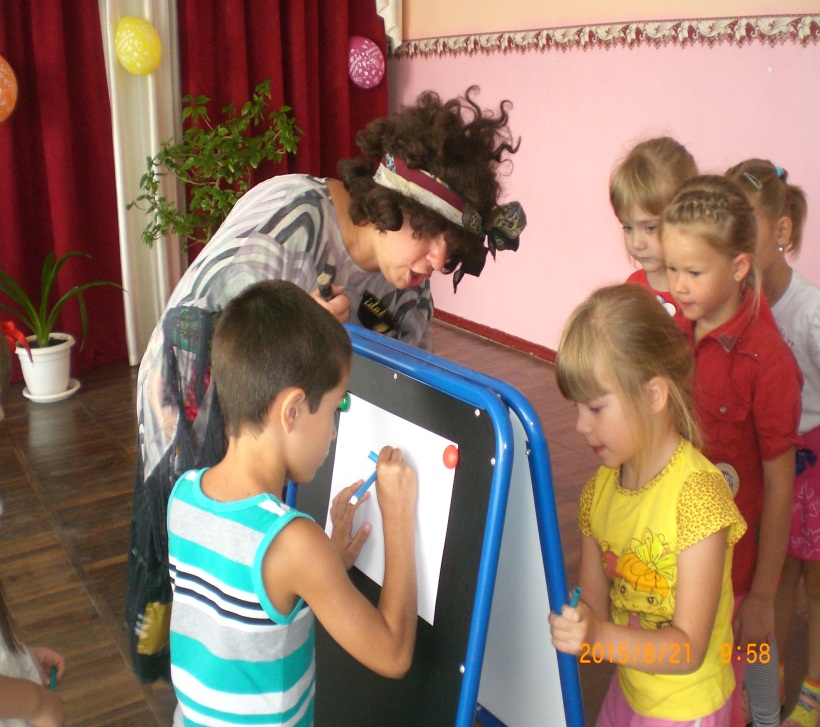 Методики оценки качества образования (временная творческая группа воспитателей и специалистов ДОУ)
Основными методами оценки являются следующие:
- изучение представленных материалов самоанализа, нормативной правовой документации;
- анализ программного, учебно-методического и кадрового обеспечения заявленной направленности образовательной программы;
- наблюдение;
- исследование предметно развивающей 
среды, а также условий, обеспечивающих 
максимальное удовлетворение запросов 
родителей воспитанников;
- анализ планирования, результатов 
диагностики.
Итоги оценки качества образования используются 
для стимулирования педагогов ДОУ
Содержание внутренней оценки качества ДО
1.Нормативно-организационной основой системы оценки качества ДО являются:
- федеральный закон «Об образовании в РФ»
- федеральный государственный стандарт ДО
-основная образовательная программа ДО
В качестве объектов внутренней системы оценки качества образования должны перечислены все упомянутые в 
 части 3 статьи 
28 федерального закона от 2912.2012 №273-ФЗ 
«Об образовании в Российской Федерации», 
качество обеспечения которых должно отслеживаться в ДОУ, 
Реализующих основную образовательную программу ДО.
ОЦЕНКА КАЧЕСТВА ОБРАЗОВАТЕЛЬНЫХ РЕЗУЛЬТАТОВ ВОСПИТАННИКОВ
Промежуточный и итоговый мониторинг уровня овладения необходимыми навыками и умениями по образовательным областям
Достижение целевых ориентиров в соответствии с возрастом детей путем показателей индивидуального развития детей
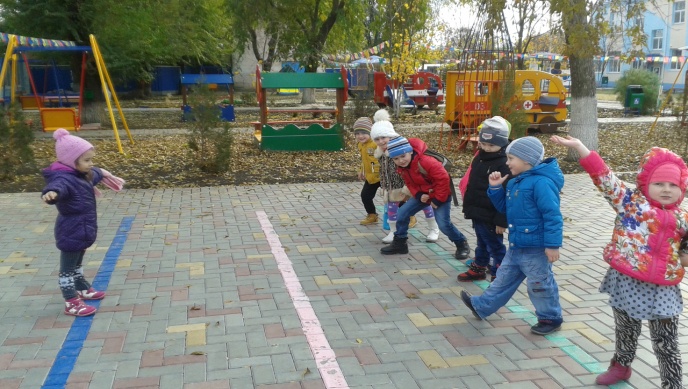 Результаты оценки
Обобщенная оценка делается по нескольким оцениваемым направлениям:
- уровню реализации образовательной программы соответствующей направленности;
- уровню организации предметно развивающей среды ДОУ с учетом заявленной 
    направленности образовательной программы;
- характеру взаимодействия педагогов с детьми.
Перспективное соотнесение достигнутых в ДОУ результатов с моделируемым портретом ребенка 6,5–7 лет, на выходе из дошкольного образования.
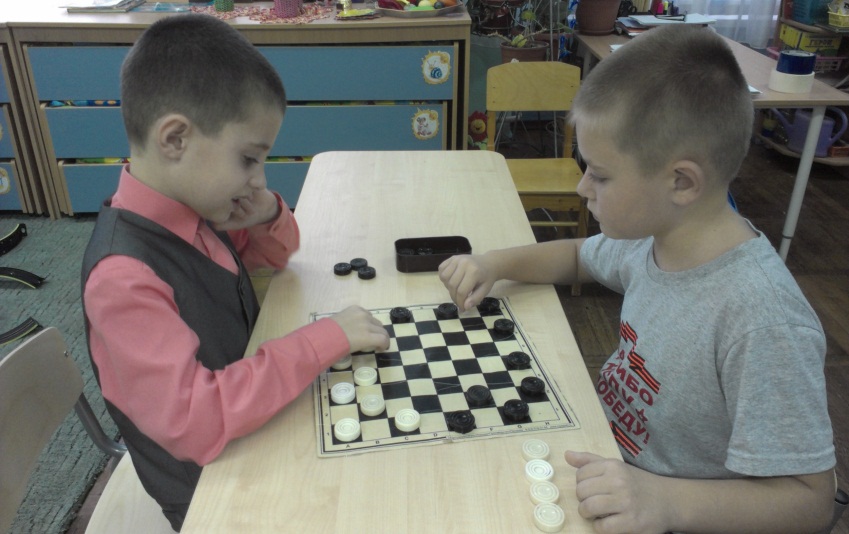 Качество условий реализации основной общеобразовательной программы
Соответствие кадровых условий
Соответствие материально-технических условий обязательным требованиям
Соответствие финансовых условий
Учебно-методическое и информационное обеспечение реализации основной программы дошкольного образования
Соответствие психолого-педагогическим условиям 
ФГОС ДО
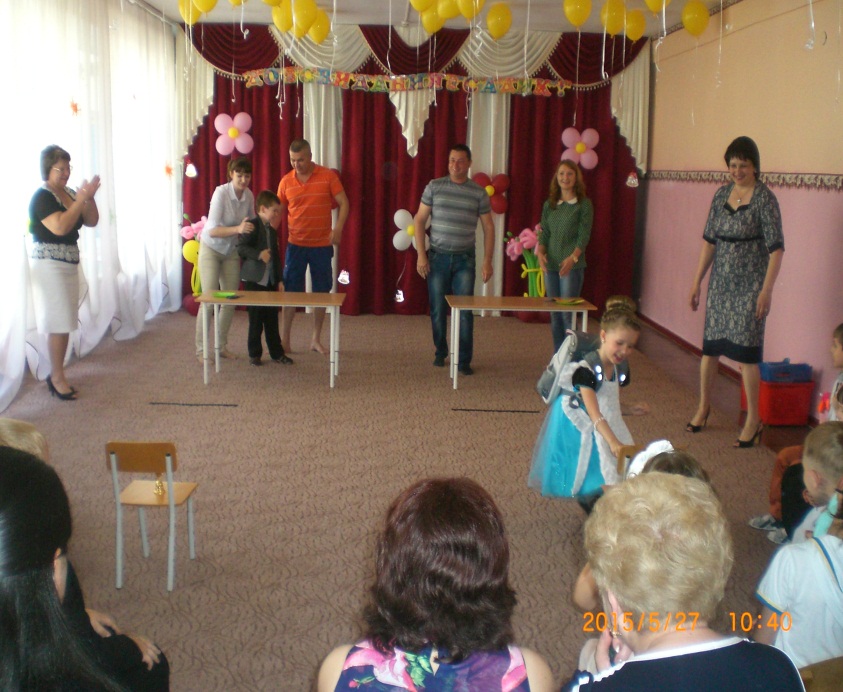 Качество организаций учебно-воспитательного процесса, содержание процедуры профессиональной компетентности педагогов и их деятельности по обеспечению требуемого качества образования включает в себя:
Аттестацию педагогов
Готовность к повышению педагогического мастерства (курсы, участие в работе методического объединения, семинаров и т.п.)
Знание и использование современных педагогических методик и технологий
Образовательные достижения воспитанников
Участие в профессиональных конкурсах 
    разного уровня
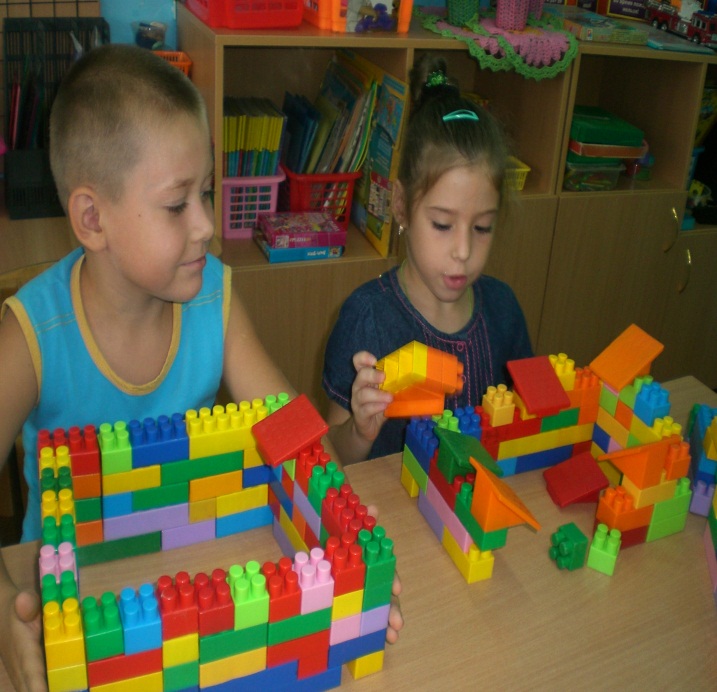 ВЫВОД:
Предлагаемая модель  обеспечивает повышение  качества образования на основе сохранения его фундаментальности и соответствия актуальным и перспективным    потребностям   
 личности    и    общества    в   
 целом.
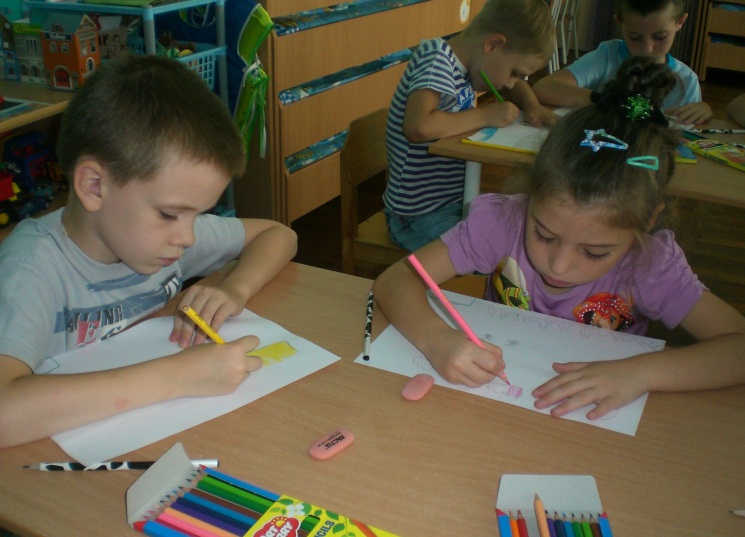 СПАСИБО ЗА ВНИМАНИЕ!
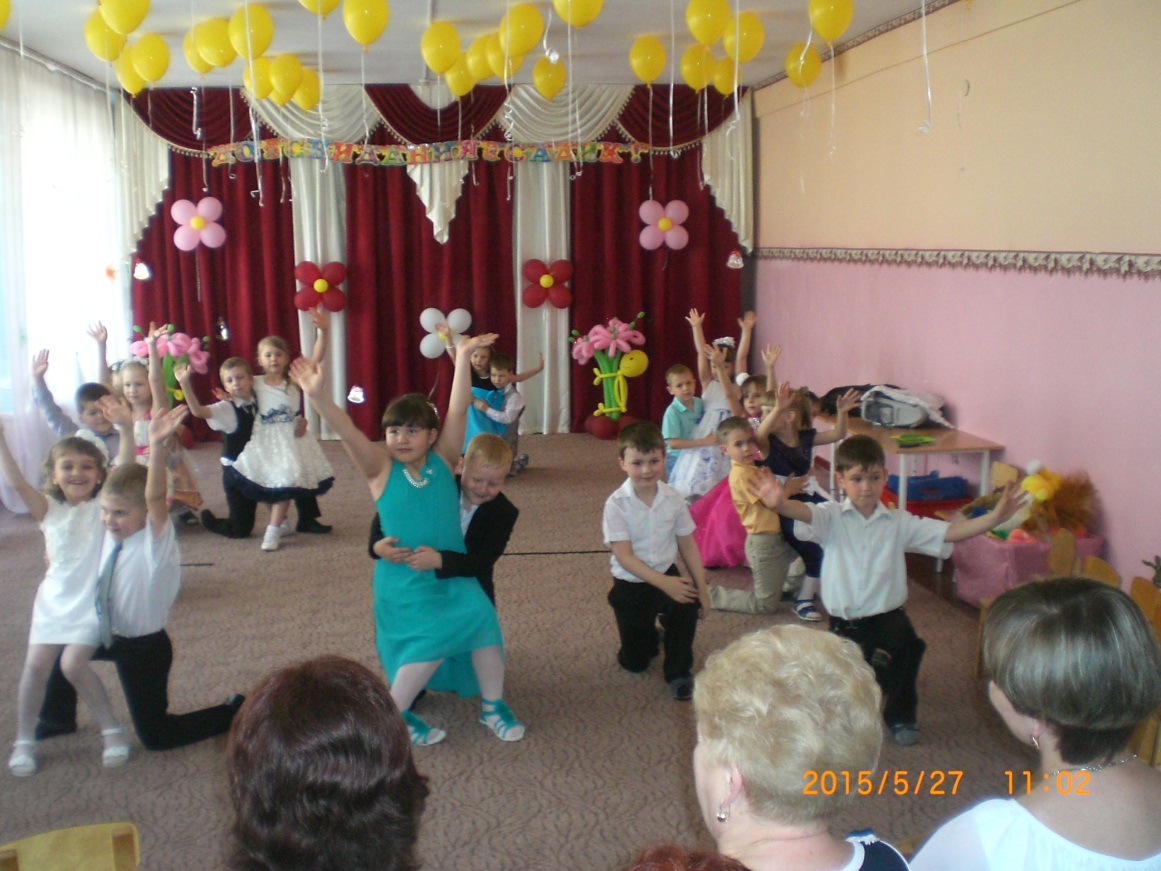